Academic Life:Tenure, Promotion, & More
orCongratulations, you’ve just won the Lottery!
Know your audience
Academic Vocabulary Test
Assistant Prof
Associate Prof
Professor
Chair
Dean
Director
Endowed Prof
Endowed Chair
Grad Assistant
Instructor
President
Provost
Renewable Term Prof
Research Prof
Vice President
The “Tenure Track”
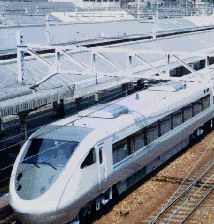 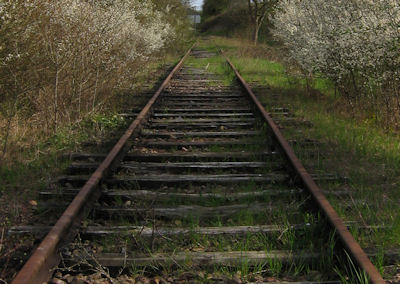 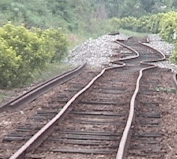 Academic Time-Line
Prof – Year
Tenure Asoc. Prof – Year
Tenure Track Asst. Prof – Year
Finish PhD – Year
Graduate School – Year 0
Why Tenure?
Tenure … is a means to assure unfettered, unbiased, unencumbered search, verification, and communication OF TRUTH by professional scholars and teachers. Tenure is designed to provide faculty members with freedom from political, doctrinaire, and other pressures, restraints, and reprisals which would otherwise inhibit the independent thought and actions in their professional responsibility of search, verification, and communication OF TRUTH.
OU Faculty Handbook
The Tenure Decision
New Assistant Professor
(External) Reviews
Six Years ofAcademic Productivity
Write Life Story
Departmental Vote
Campus Tenure Committee
Dean/College
Provost
President/Regents
Academic Productivity
Papers
Money
Books
Papers
Money
Collaborations
Talks
Papers
Money
Tenure Evaluation
Official
Reality
Research

Teaching

Service
No Tenure, You Leave
After Tenure 1: Promotion
Assistant Professor
Proven, Established, International Recognition
Associate Professor
Full Professor
Almost always with the Tenure Decision
Post-Tenure Academic Productivity
Papers
Money
Books
Talks
Conference Committees
Collaborations
Disciplinary Service
Public/Professional Service
Leadership
Instruction & Outreach
Research Focus
Measurement of the ttbar production cross section and top quark mass extraction using dilepton events in ppbar collisions
To Swear Like a Sailor: Language, Culture, and Meaning in the American Maritime World, 1750 – 1850
Elimination of threading dislocations in as-grown PbSe film on patterned Si(111) substrate using molecular beam epitaxy
Evaluation
Official
Reality
Research

Teaching

Service
Teaching?
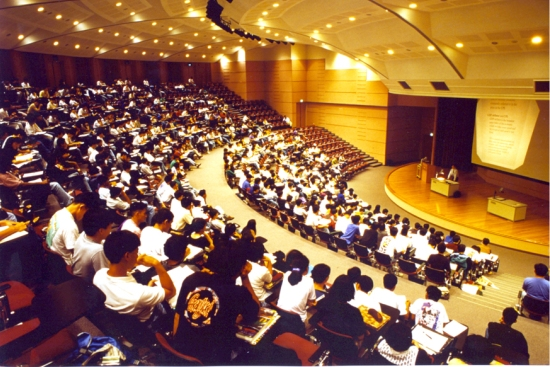 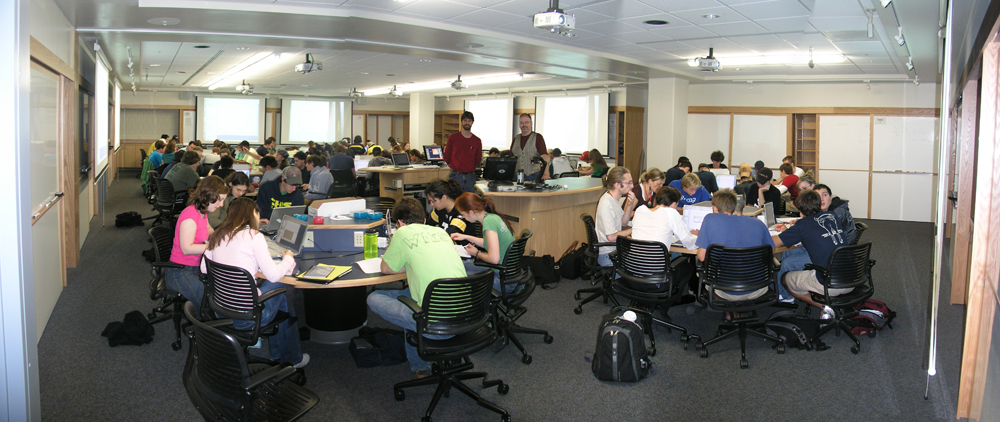 After Tenure 2: “PTR”
5 Year Self Evaluation
Annual Evaluations
Departmental Evaluation
Prof. Dev. Plan
Dean & Provost
Okay for Next 5 Years
Abrogation of Tenure
Incompetence or Dishonesty
Substantial Failure to Fulfill Duties
Personal Behavior
Failure to Adhere to University Policies
Violations of the Law
Elimination of Academic Unit
Financial Emergency
Academic Vocabulary Test
Assistant Prof
Associate Prof
Professor
Chair
Dean
Director
Endowed Prof
Endowed Chair
Grad Assistant
Instructor
President
Provost
Renewable Term Prof
Research Prof
Vice President